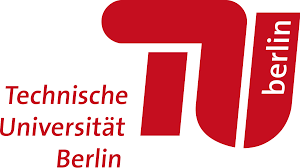 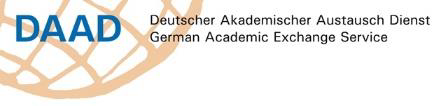 Summer School. In-company vocational training and capacitation worldwide - a contribution to innovation and transformation in business and society (ProETIT)
Basics and general conditions of professional education and training. An example in the field of renewable energies in Cuba
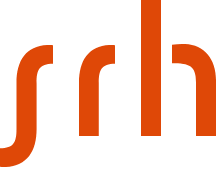 Prof. Dr. Ing. Osvaldo Romero Romero
SRH Berlin University of Applied Science
12/09/2022
Introduction
Current challenges like globalization, information society and scientific-technological innovation are questioning the traditional training systems, forcing them to reform and redefine their objectives, functions and intervention instruments.
Training today is also developing the ability to order, interpret and judge the numerous and varied information that is received, in order to be able to give intelligent and responsible answers.
Training systems in general, and those of technical education and vocational training in particular, must be able to offer effective alternatives to the jobs that new technologies and new organizational and social systems destroy (and create); which implies adding to the traditional path of training processes other paths of acquisition and recognition of more open and flexible qualifications.
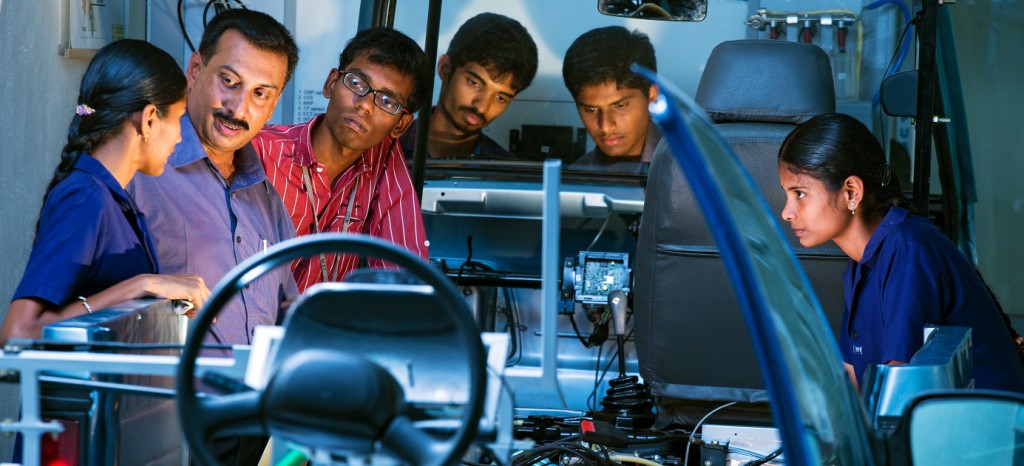 Introduction
The open nature of the labor market makes it necessary to train professionals for the world and not just for specific places or countries and with a focus on lifelong learning.
The necessary adaptation and updating of the skills acquisition process requires that professional training be supported by solid basic training (scientific-technical, cultural and social)
How many participate/who or are related to the professional training process? What aspects at the macro, meso, and micro levels of socioeconomic life should be taken into account in the design of vocational training systems and curricula?
This contribution will deal with these questions to give way to the debate and contributions of the participants, expanding on the subject, exposing experiences, discovering new questions and/or proposing alternative solutions.
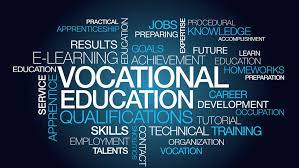 Work Life - Craft
What can I do?(and what the machine?)
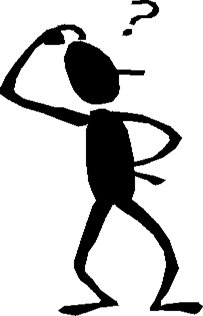 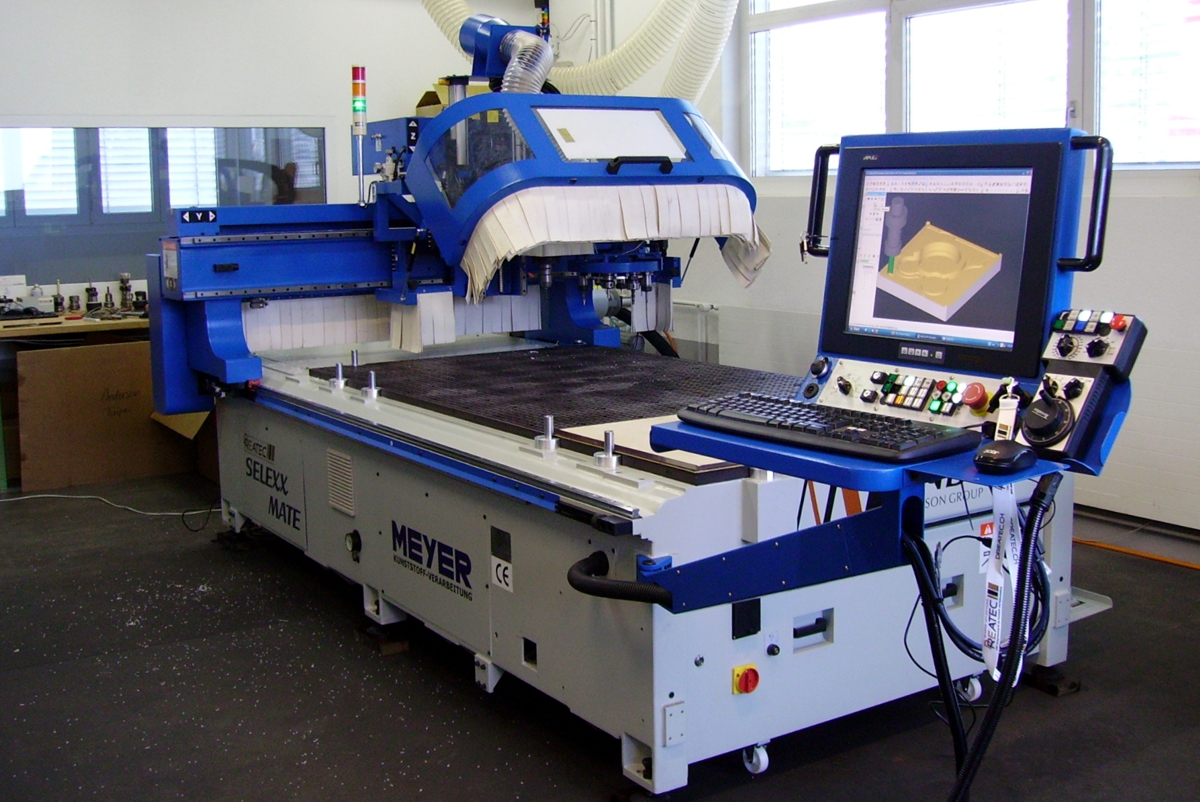 carpentry about 1950
modern CNC-machine 
in a carpentry
Arbeitslehre - What's that? | IBB |  Feb. 2017  |
Work Life – Trade
More is more?
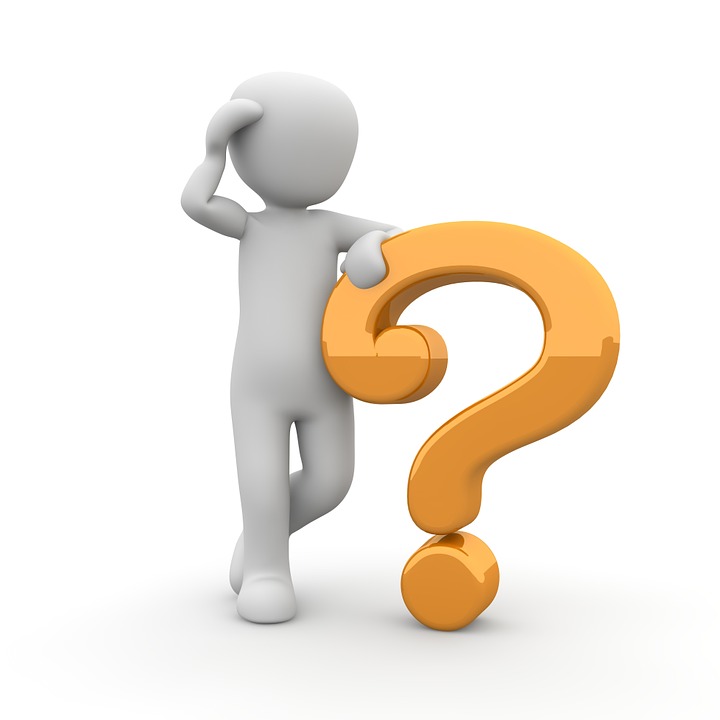 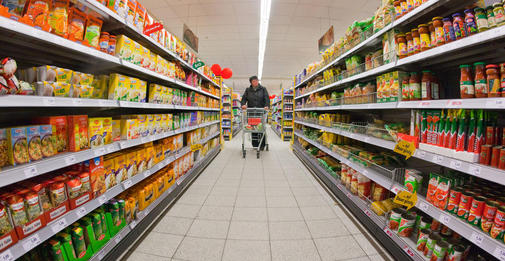 grocery store about 1960
today‘s supermarket
Arbeitslehre - What's that? | IBB |  Feb. 2017  |
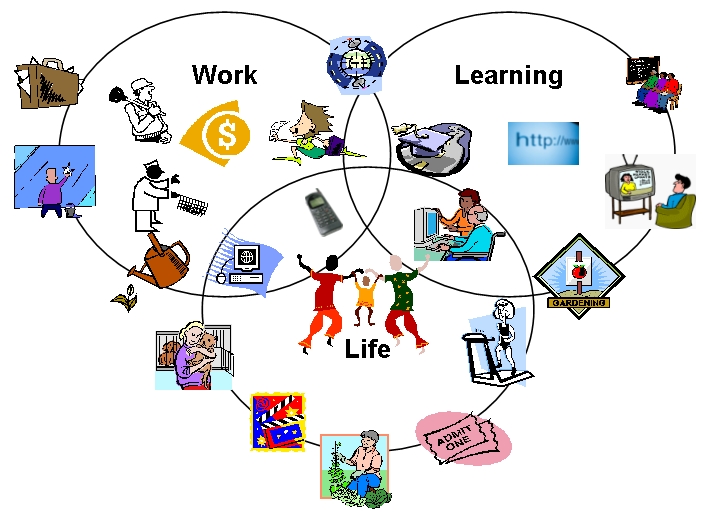 Manual work and intellectual work in today's world
Taxi drivers worldwide are increasingly using a GPS system to find and take passengers to their destination, instead of the traditional thick map-books.
Bread delivery truck drivers in Mexico City use GPS to plan their distribution routes and thus save on fuel and running costs.
Youngs under 25 years of age are designing virtual content for distance education through technologies incorporated in mobile phones.
Questions
Are the traditional professional skills sufficient for the requirements of the new jobs?
What value do the skills acquired in traditional jobs have for new jobs that incorporate technological innovations?
How to certify and recognize the skills previous acquired?
What role do culture in general and work culture in particular play in the acquisition and update of professional skills?
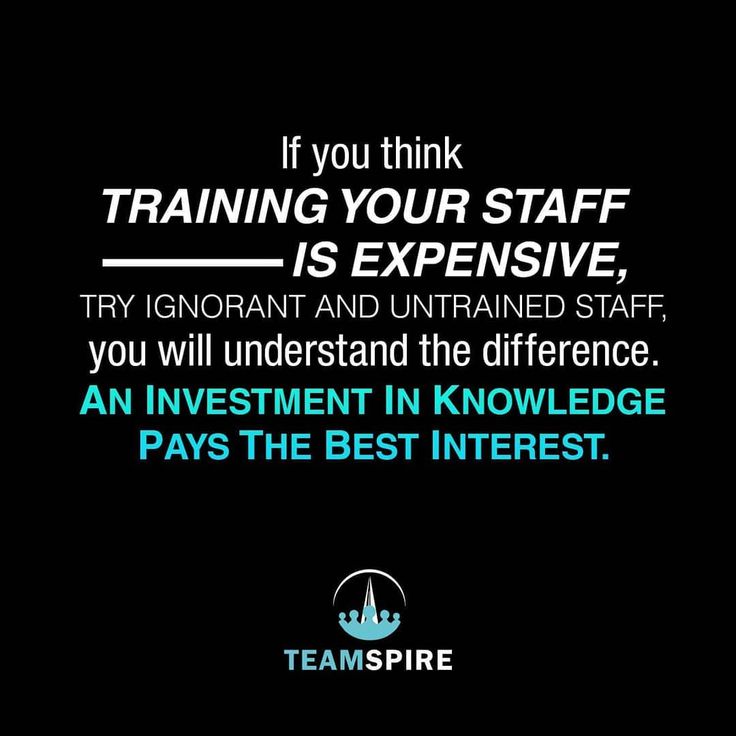 Economic cycles
Globalization
Value of intangible assets and human capital
Focus on links to business strategy
Changing demographics and diversity
Generational differences
Talent management
Customer service and quality emphasis
New technology
High-performance models of work systems
Forces impacting training and qualification processes
Main stakeholders in the professional  training and qualification processes
Key elements in the development of vocational training systems
Main questions to answer at each level
¿What is a professions and Qualifications Framework?,
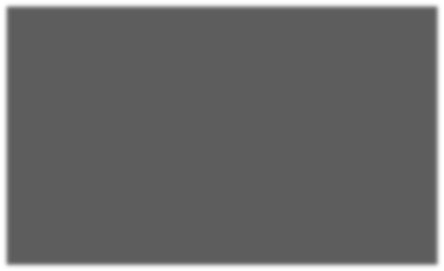 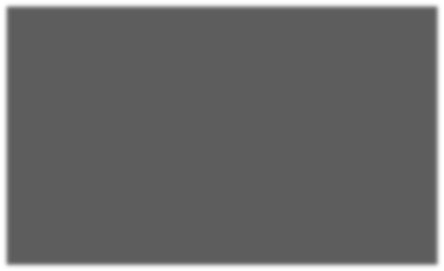 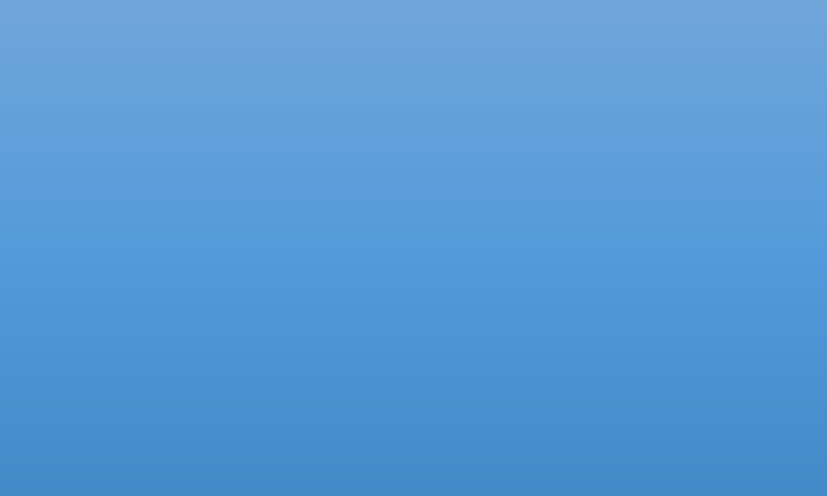 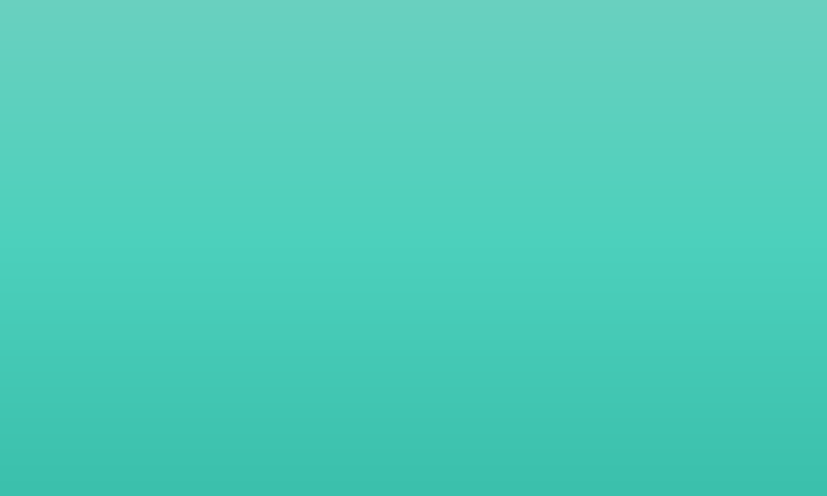 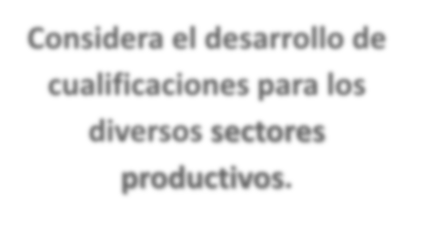 Establishes a legal and political framework that considers the development of professions and qualifications for all the sectors.
It is a guide and reference instrument for vocational training and the labor market.
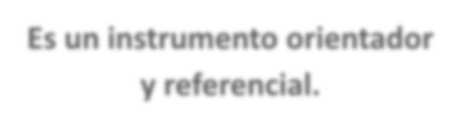 It allows organizing and recognizing learning, as well as certifying and valuing professional skills.
It allows learning to be located in a gradual structure of levels: knowledge, skills and competences.
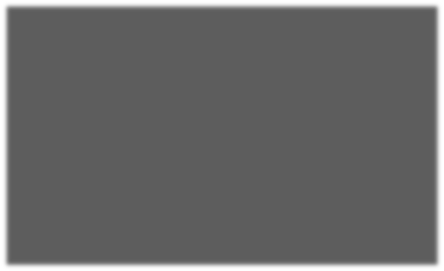 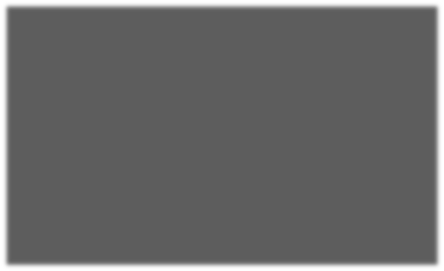 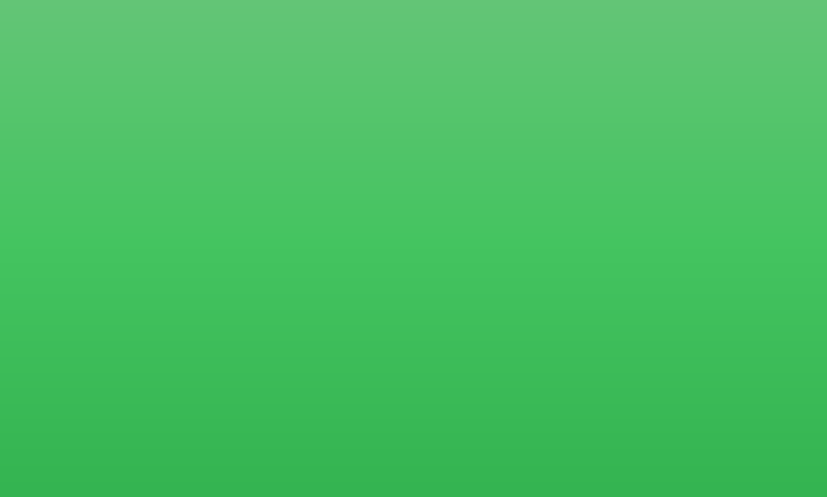 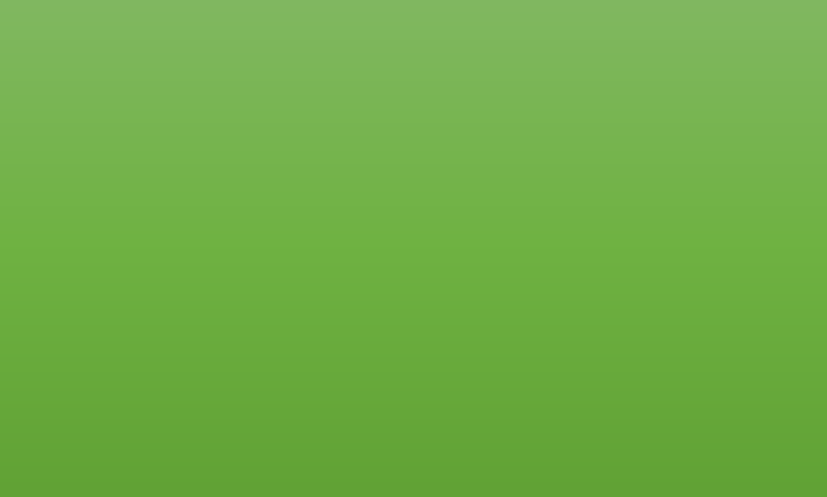 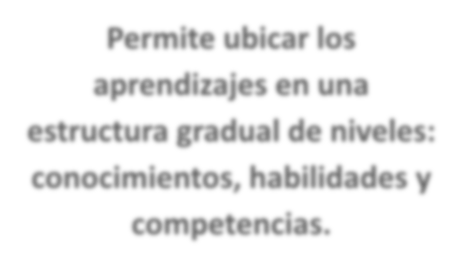 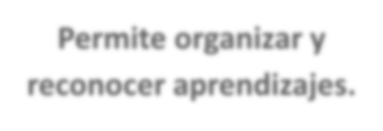 What is a professions and qualifications framework for?
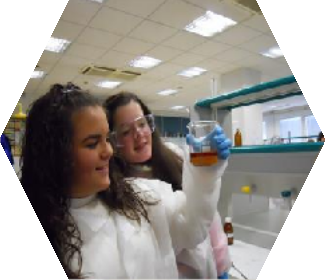 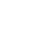 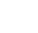 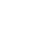 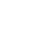 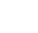 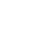 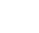 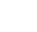 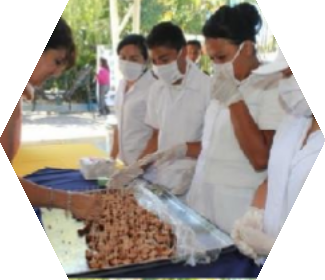 Contributes to the creation of relevant Quality Criteria.
It facilitates the social inclusion of all citizens.
Provides opportunities to actively participate in the world of work
Promotes the development of human capital.
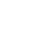 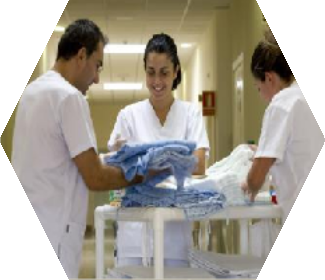 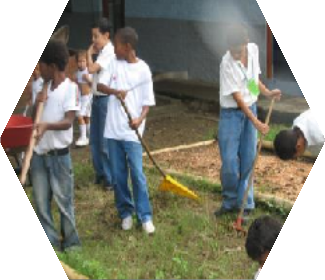 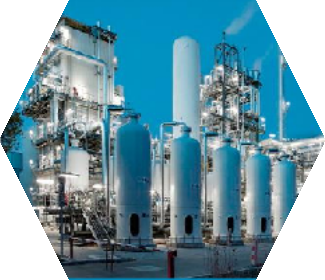 Valid credentials that expand training and employment opportunities.
Lifelong learning (formal and non-formal) possibility of reconversion
Institutions respond to the needs of the productive world and people.
Companies can trust that people have the skills/ competences
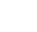 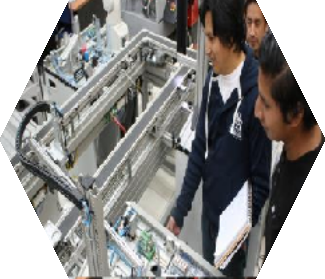 The system recognizes the trajectory of people.
Productive sector participates in training processes.
Facilitates adaptation to changing contexts.
Companies access the professional profiles they require in a timelier manner.
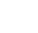 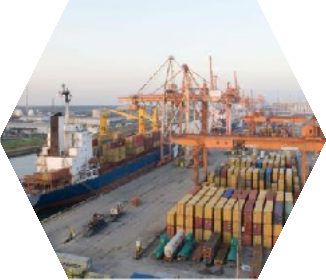 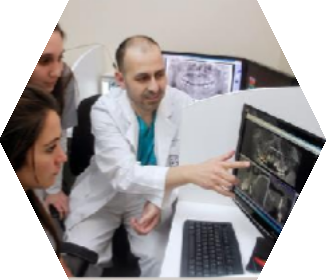 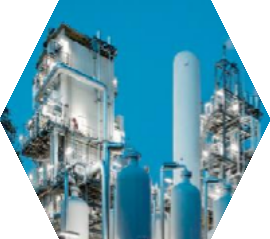 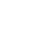 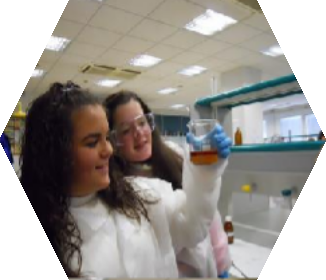 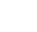 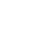 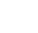 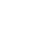 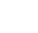 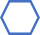 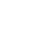 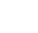 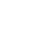 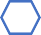 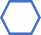 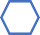 The Needs Assessment Process
Training 
Pressure Points
Organizational Analysis
Person Analysis
- Is it a training problem?
- Who needs training?
- Are employees ready
  for training?
- Support for training?
- Sufficient resources?
- Fit with strategic
   objectives?
Task Analysis
- identify tasks,
  skills, knowledge, 
curricula development
Training Programme Elements
Ensuring Employees’ Readiness for Training
Creating a Learning Environment
Conducting Needs Assessment
Developing an Evaluation Plan
Ensuring Transfer of Training
Monitor and Evaluate the Program
Select Training Method
Systematic Training Design
An example in the field of renewable energies in Cuba
Planned Results 2030
24%
Matriz  eléctrica
Aumento % de utilización de las FRE.

24
%
Structure of power generation 2013
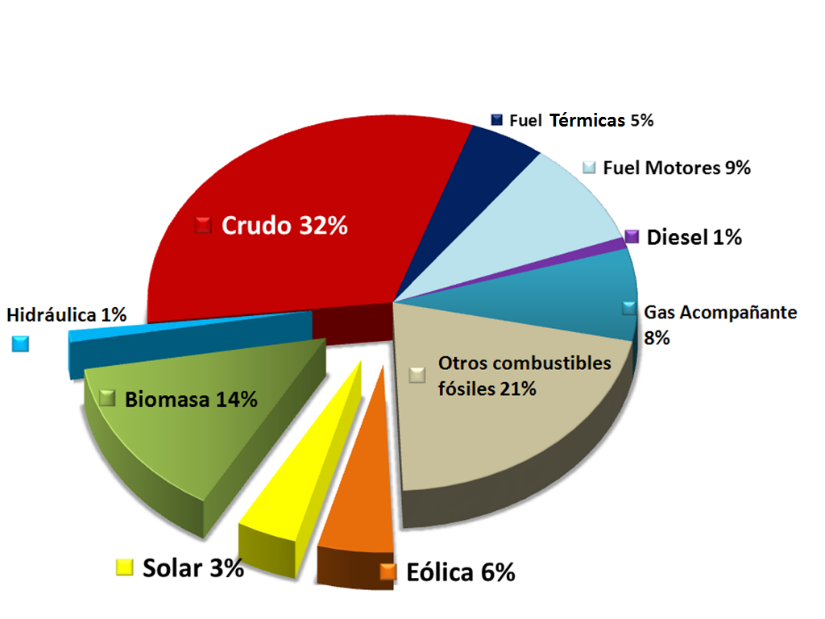 25
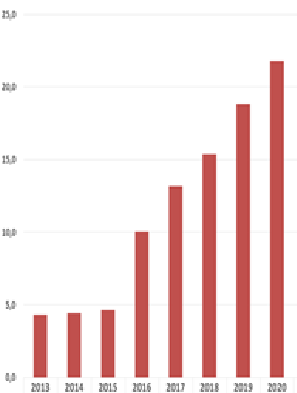 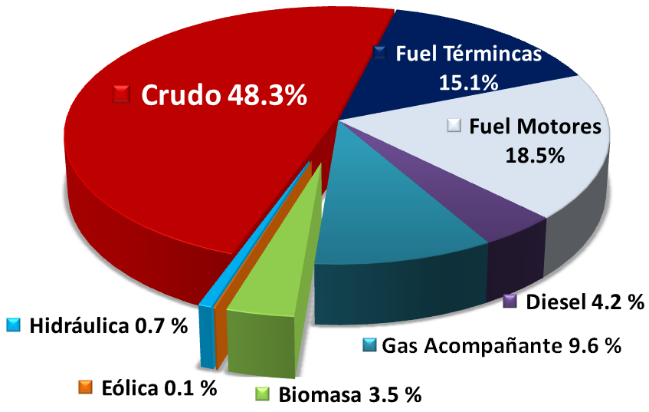 20
15
10
5
0
2013 2014 2015 2016 2017 2018 2019 2020
Reducción de los costos de la energía entregada
Reducir la contaminación ambiental
Low use of renewable energy sources (FRE). Power generation with RES only 4.3%.
1127
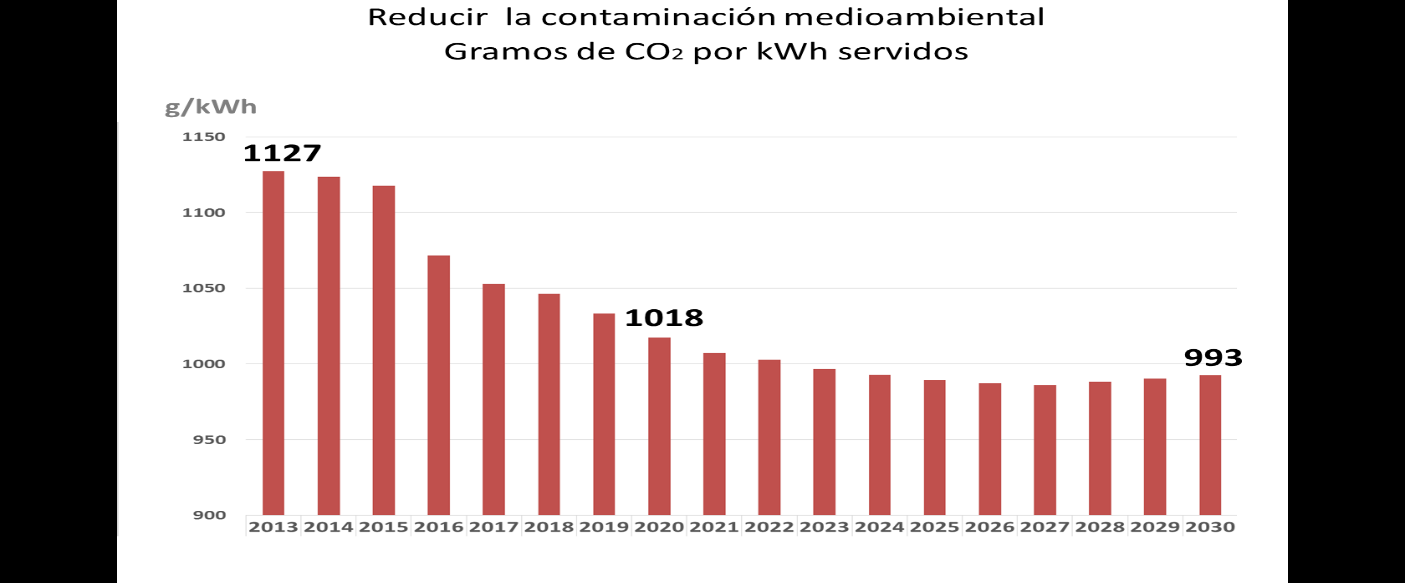 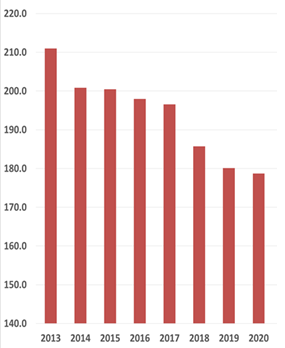 21.1
1018
17.9
Centavo USD / kWh
g CO2 / kWh servidos
2013  2014 2015 2016 2017 2018 2019  2020
2013  2014 2015 2016 2017 2018 2019  2020
Instalar 2144 MW en nueva potencia eléctrica
Otras fuentes potenciales
Renewable Energy Sources Program
Installations in operation of Renewable Sources
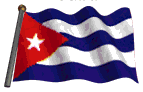 Energía Solar Térmica
19 Bioeléctricas: 755 MW. Bagasse based facility
Biomasa Forestal
14 Parques eólicos: 633 MW
Desechos Sólidos Urbanos
Parques  Solares Fotovoltaicos: 700 MW
Residuos Orgánicos Industriales y de la Agricultura
74 Pequeñas Centrales Hidroeléctricas: 56 MW
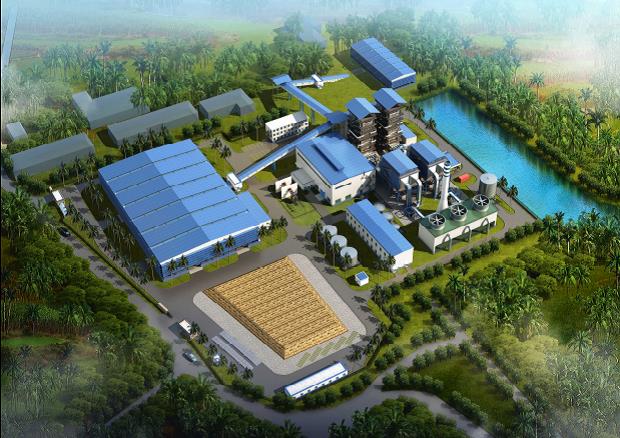 Central Azucarero “Ciro Redondo – Ciego de Ávila”
Vocational training and qualifications for renewable energies in Cuba
Macro Level
Cuba lacks an updated vocational training framework, the existing one hat a lot of weakness influenced by the tradition and economical context.
The development of renewable energy sources is not supported by the current professional training system.
The social perception of professional training and qualification does not favor the motivation of apprentices and workers.
There is no adequate diagnosis of the professional skills required according to the types of renewable sources at the macro level.
There is no a catalog of qualifications required for renewable energies.
There is an erroneous belief that renewable energies can be managed with the electrical and mechanical engineers currently trained. UNSUSTAINABLE OVERQUALIFICATION.
Vocational training and qualifications for renewable energies in Cuba
Meso Level
Currently the plants are operated by university graduates from various specialties, Overqualified but with insufficient specific skills for the job.
There is no adequate diagnosis of the professional skills required according to the types of renewable sources by the companies.
Schools, universities and companies lack resources for specialized training on the subject.
There are no curricula focused on the life cycle of renewable technologies (design, manufacturing, construction and assembly, operation and maintenance, development and exploitation of databases and information sources, dismantling and waste management)
Work is being done on the design of a curriculum for a higher university technician, but the process is going slow.
Vocational training and qualifications for renewable energies in Cuba
Micro Level
Poor theoretical knowledge and practical experiences on renewable energy technologies of the university professors who train trainers and the active trainers in vocational schools and companies.
Schools, companies and universities need to requalify their trainers of trainees with focus on the renewable energy technologies.
Thank you very much